INDAGINE SULL’IMPRENDITORIA FEMMINILE  GENOVA 2024
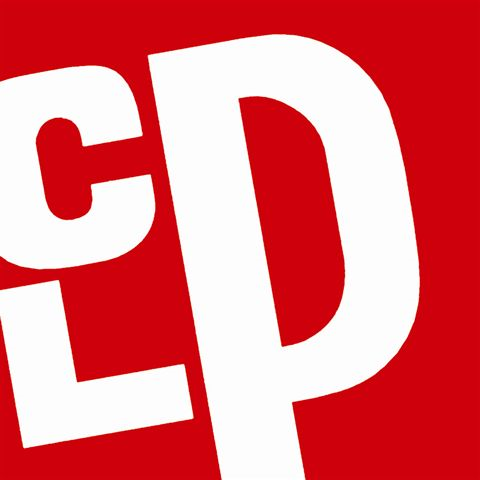 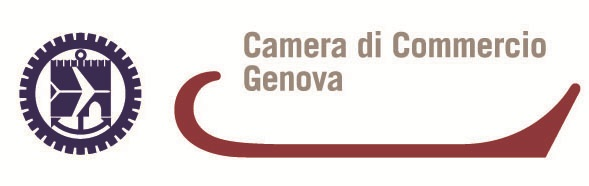 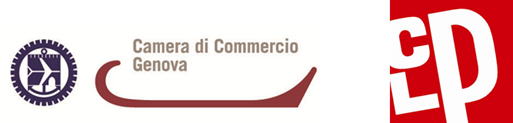 Gap di Genere
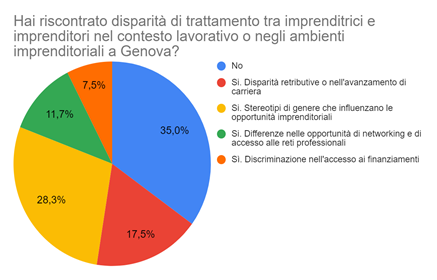 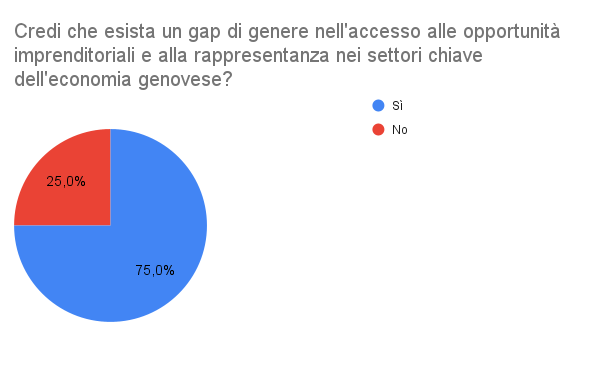 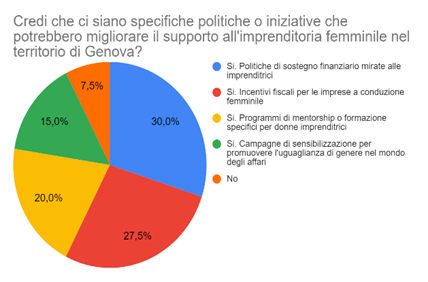